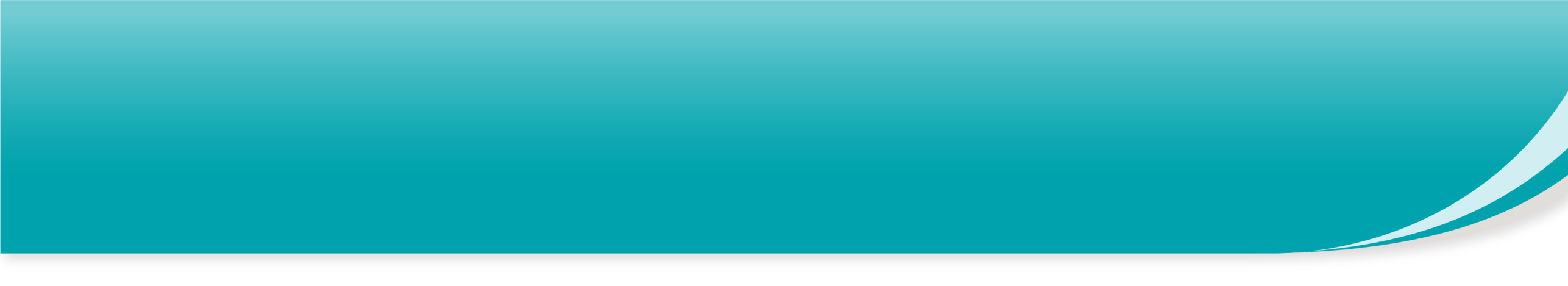 福井県病院薬剤師会
一般社団法人 福井県薬剤師会
学術講演会
2017年 9 月 5 日（火）　18:50 ～ 20:30
日 時
福井商工会議所　B1F　国際ホール
 住所：〒918-8580　福井市西木田2-8-1
 TEL：0776-36-8111
会 場
18:50～19:00
学 術 情 報
『 スインプロイク錠0.2mgの適正使用情報　』
塩野義製薬株式会社
19:00～20:30
特 別 講 演
『 オピオイド誘発性便秘治療の
Up to　date　』
演者：　　　　鈴木　勉　　　先生
星薬科大学　薬物依存研究室　特任教授・名誉教授
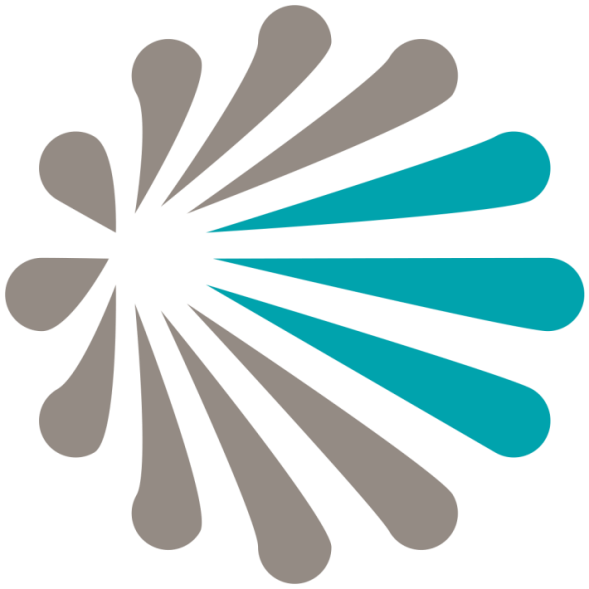 座長： 高嶋  孝次郎  先生
福井県済生会病院 診療技術部長・薬剤部長
＊日病薬病院薬学認定薬剤師制度1単位申請中です。
＊日本薬剤師研修センター1単位申請中です。
＊会場駐車場の駐車券をご用意しております。
＊お飲物をご用意しております。ご所属施設の内規に準じてのご対応を、お願い申し上げます。
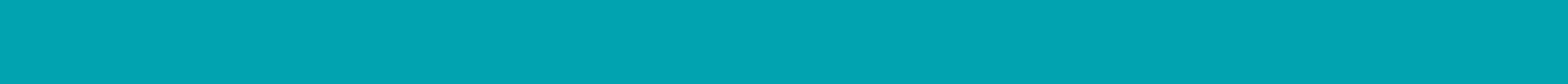 共催：福井県病院薬剤師会・一般社団法人 福井県薬剤師会 ・塩野義製薬株式会社